Vi lærer sammen til forældre
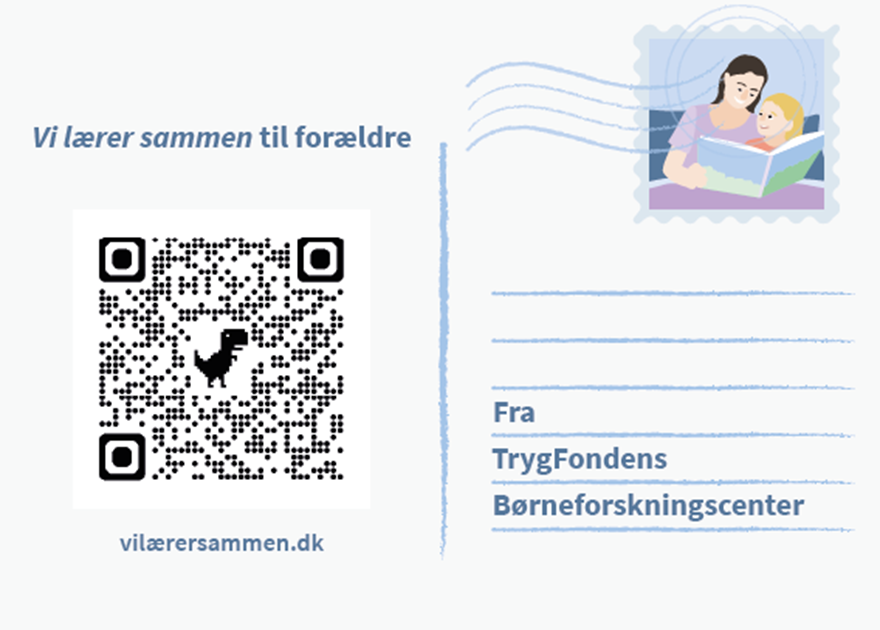 Forældrematerialer, som kan understøtte forældre i gode snakke med deres barn om Børstes rim og remser 
Viden om, hvordan lydlig opmærksomhed, herunder det at kunne rime, udvikles hos børn fra 1-5 år